Рельеф 
«Тюмень-Победителям»
Великая Отечественная война являлась борьбой Добра с силами Зла, рождающей исполинский ураган.
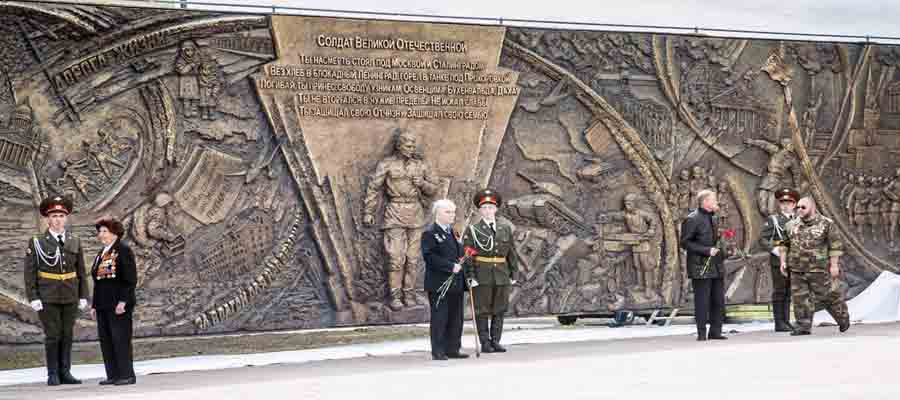 Солдат-победитель
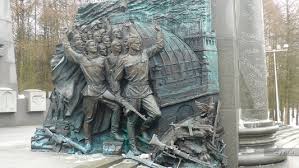 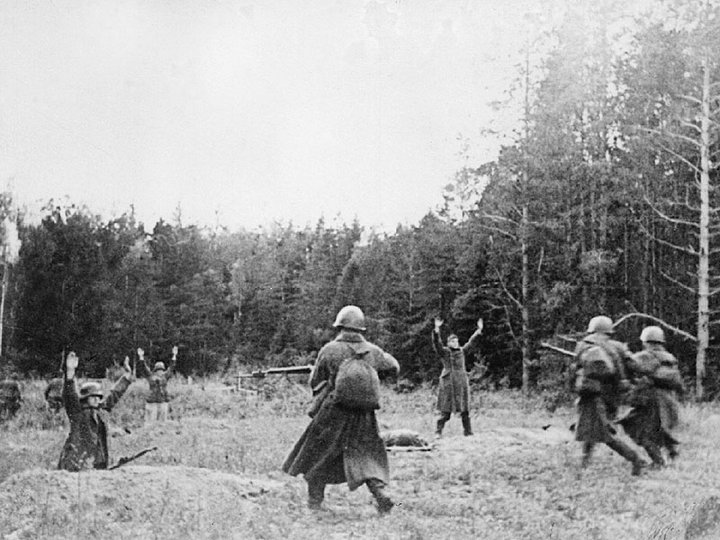 Знамя Победы над рейстагом!
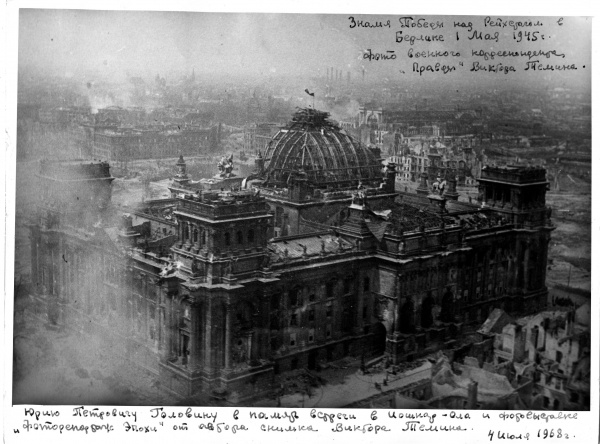 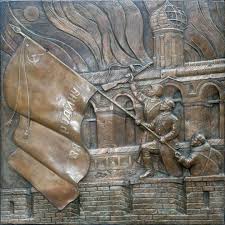 Солдат возвращается домой
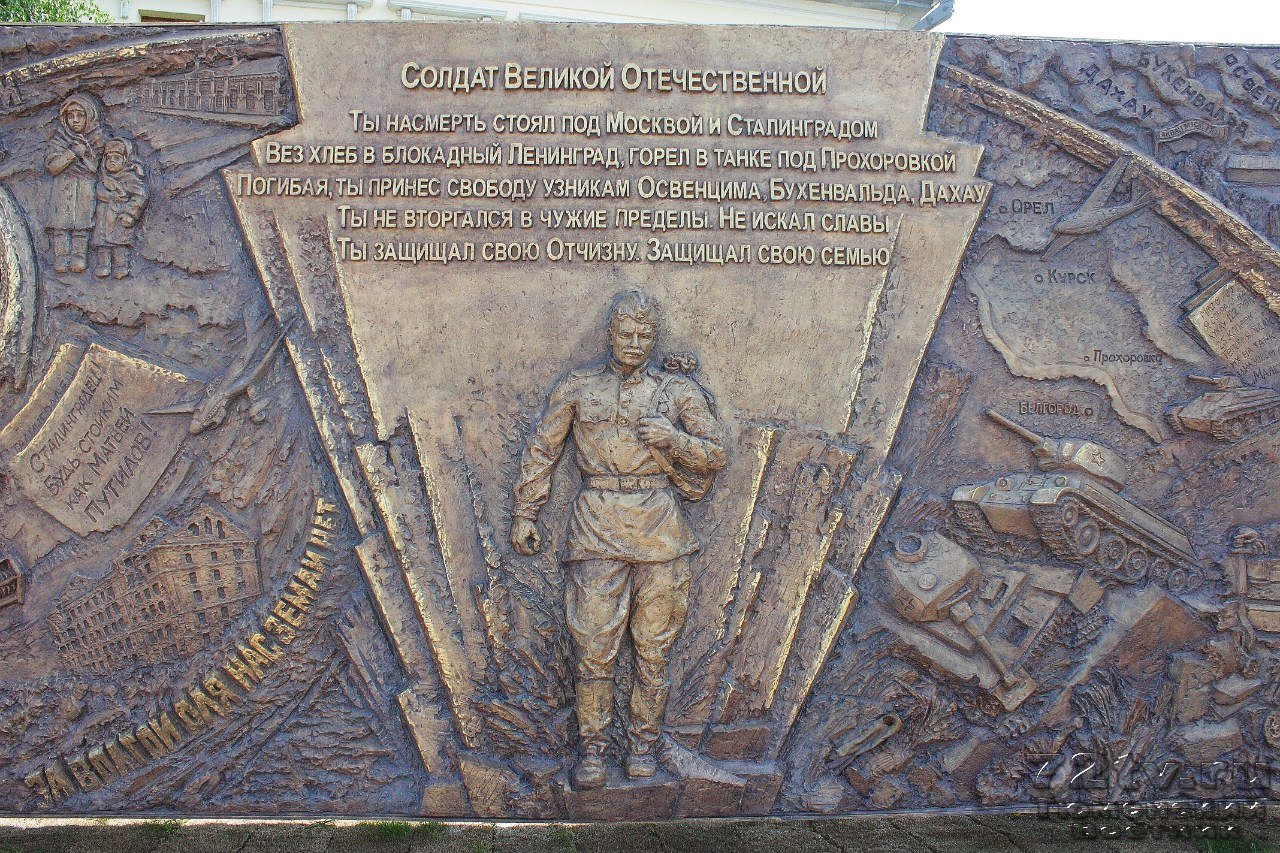 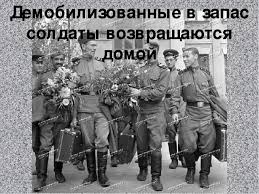 Нашествие врага
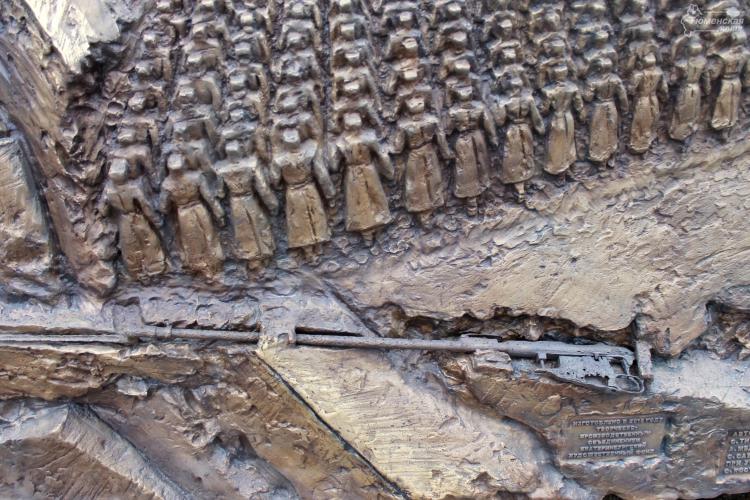 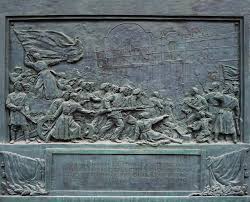 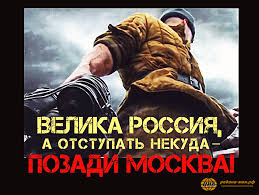 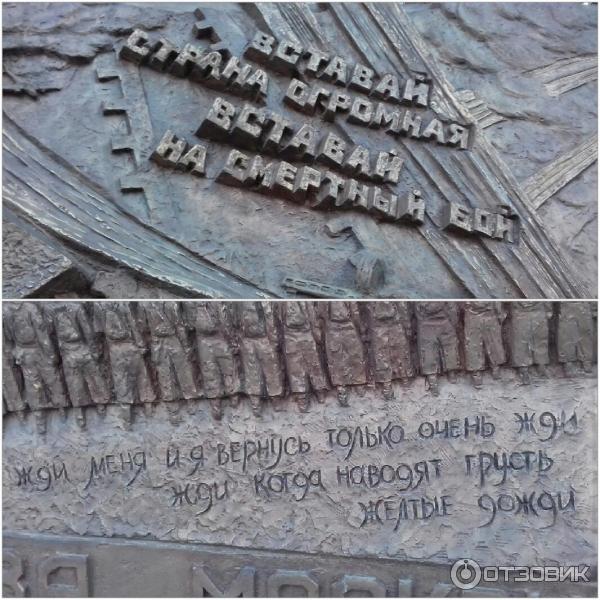 Воинский парад на Красной площади 7 ноября 1941 г.
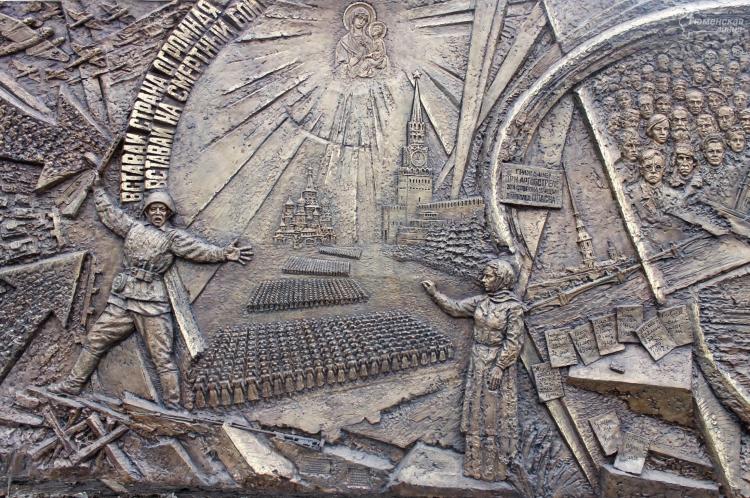 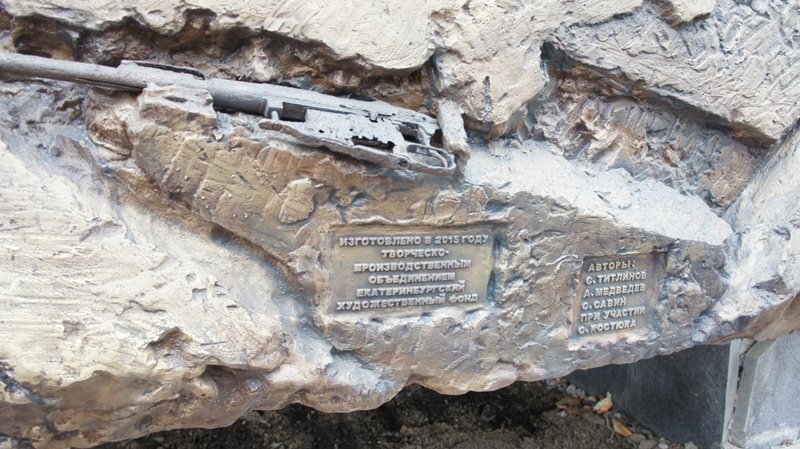 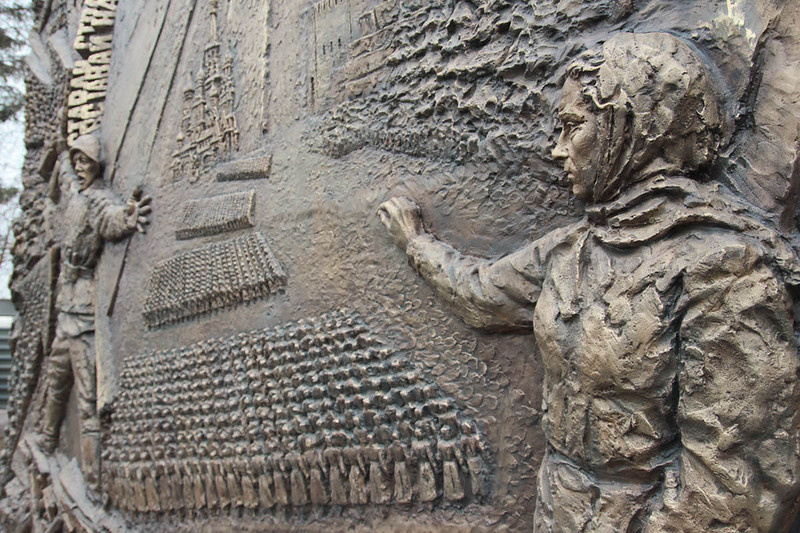 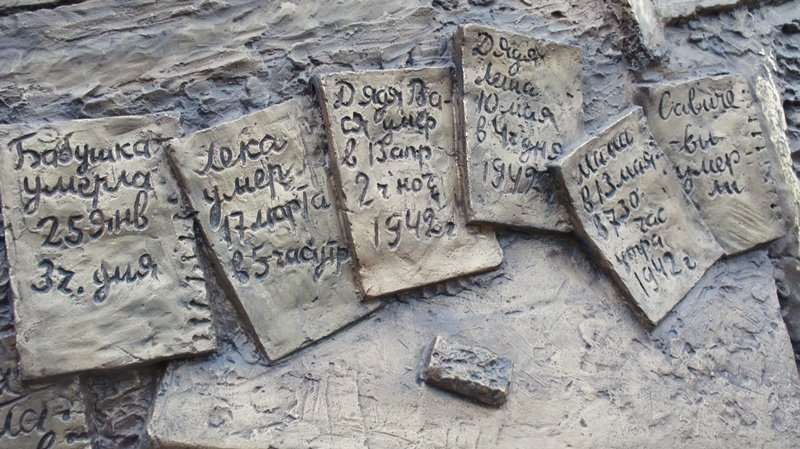 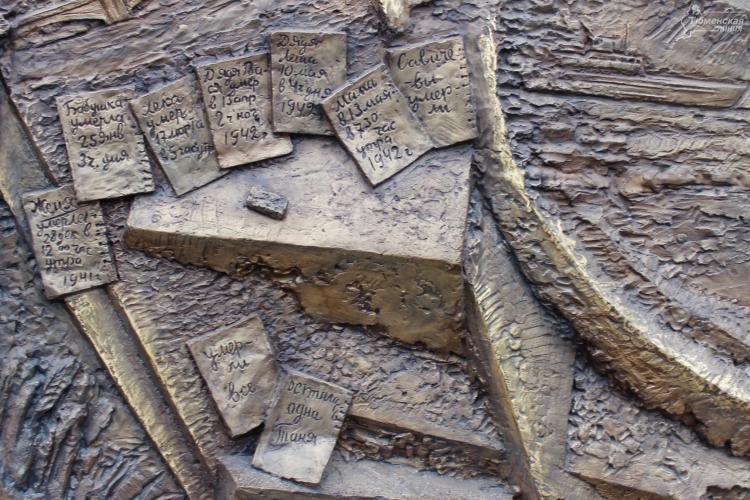 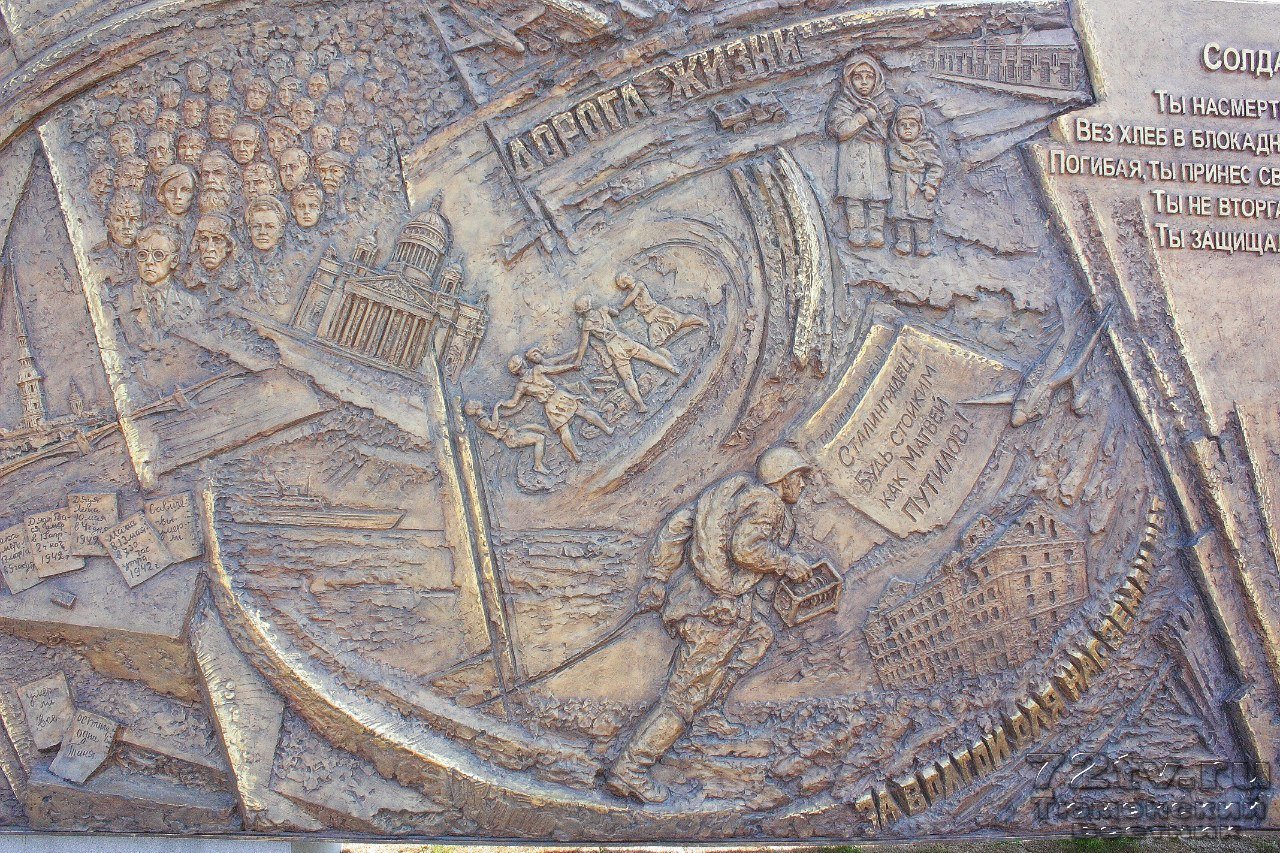 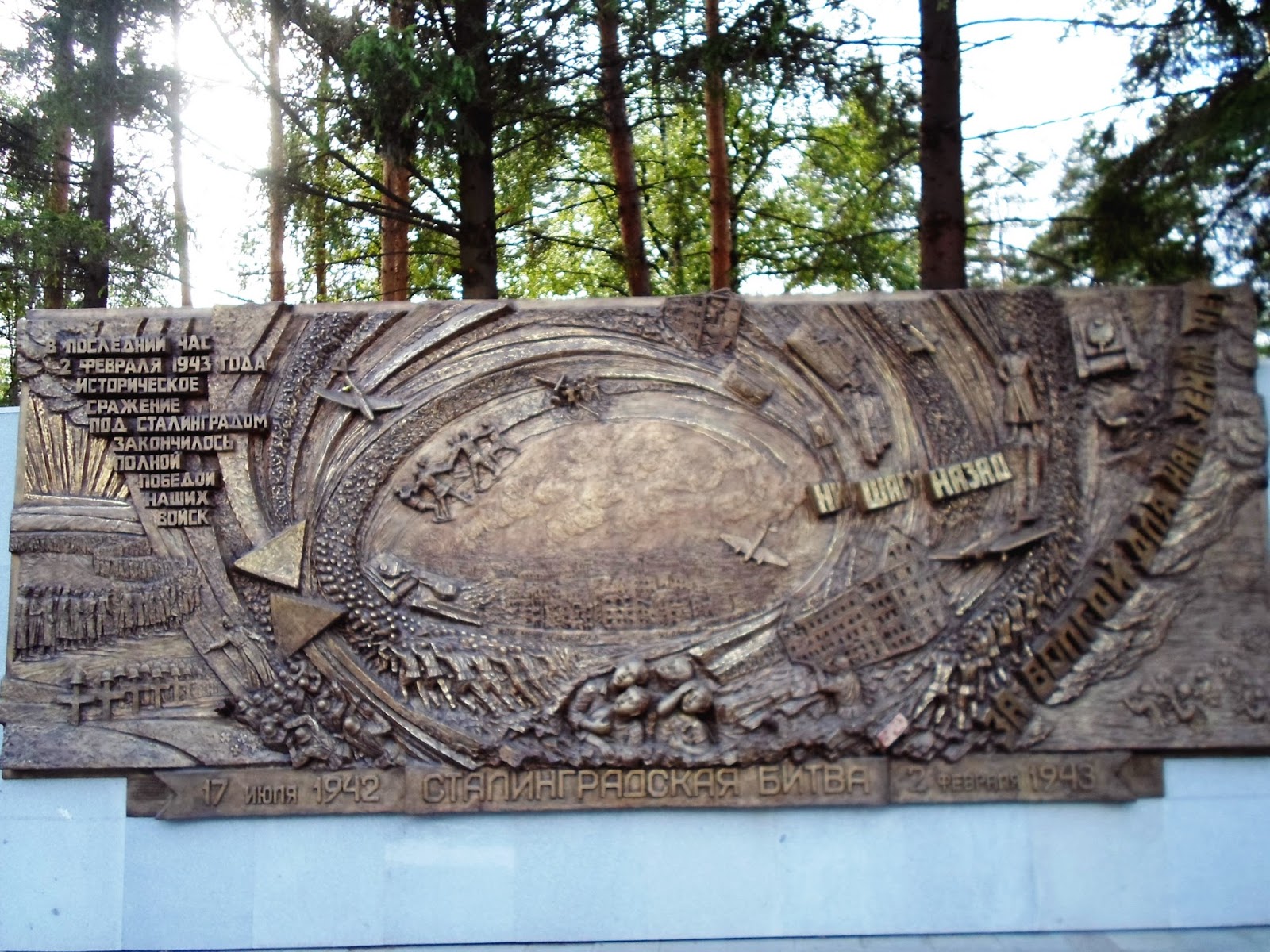 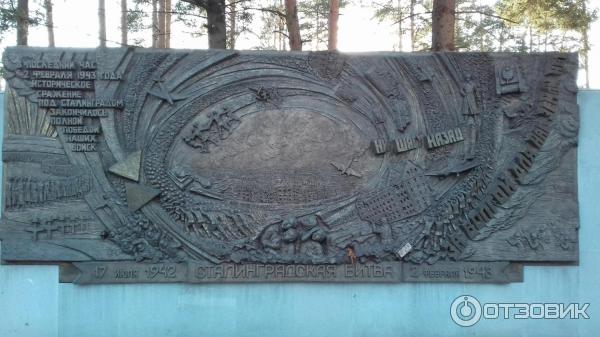 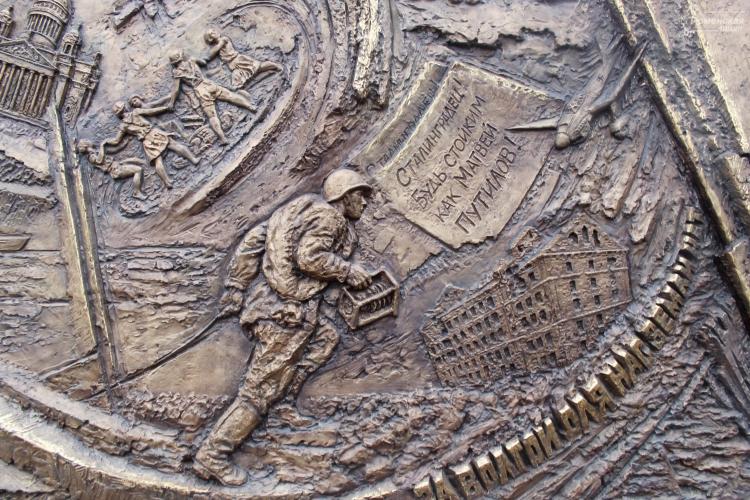 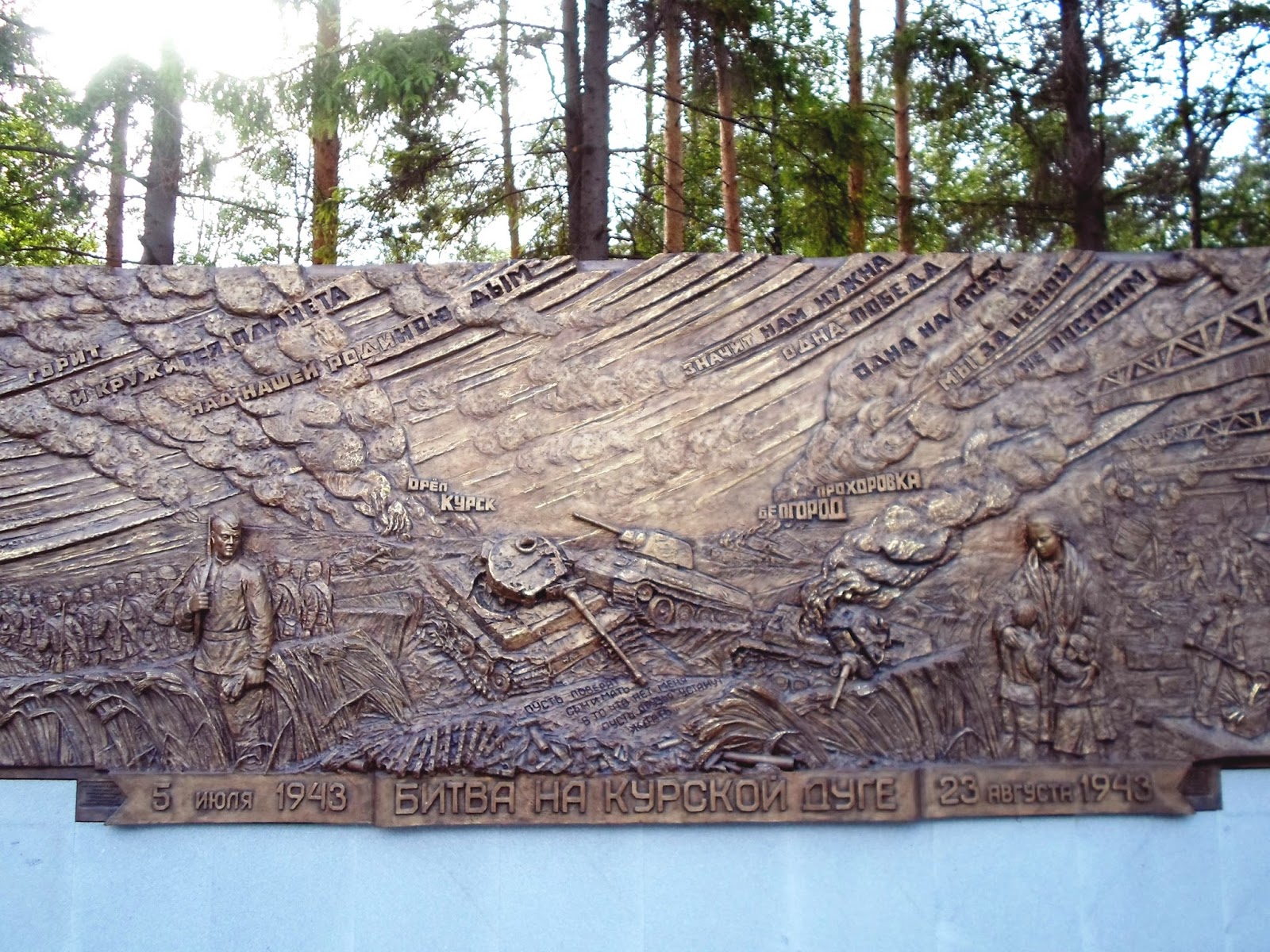 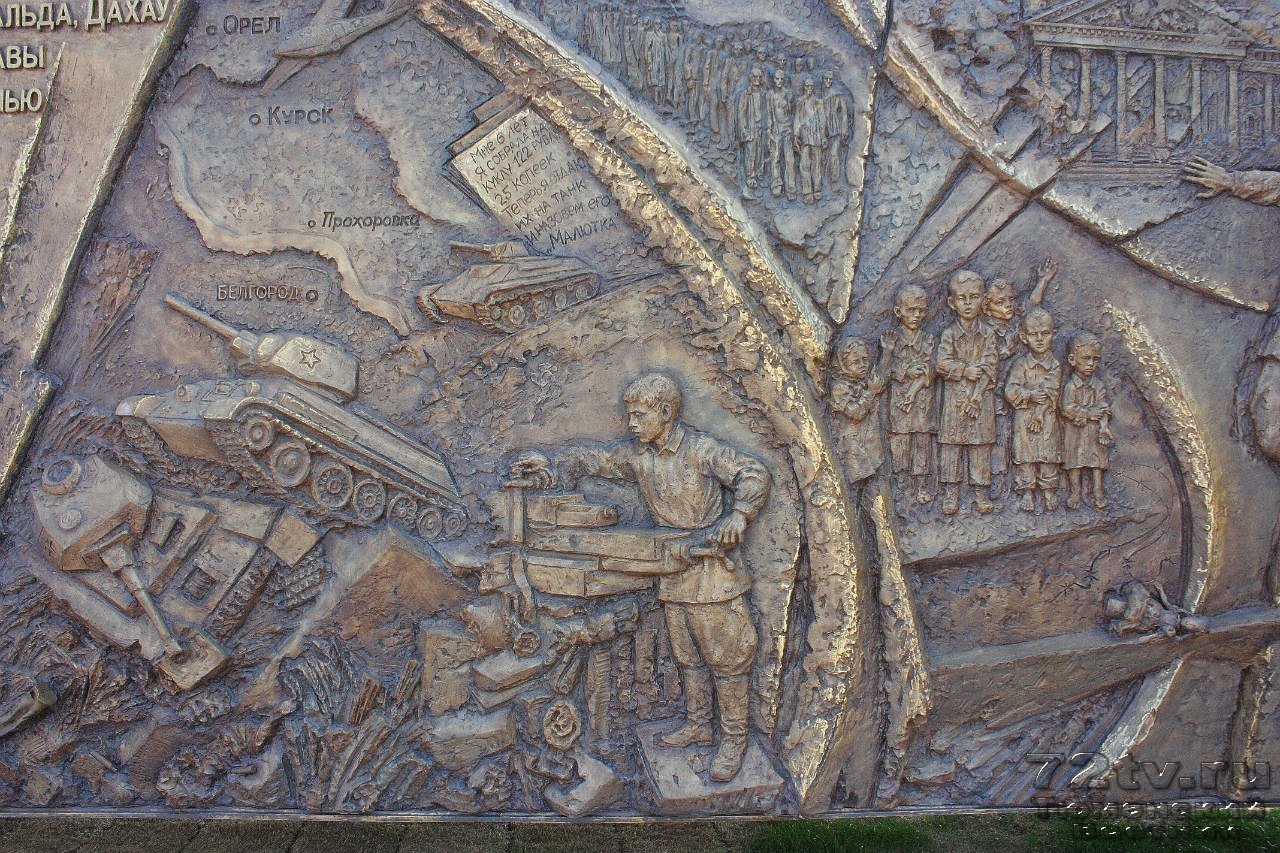 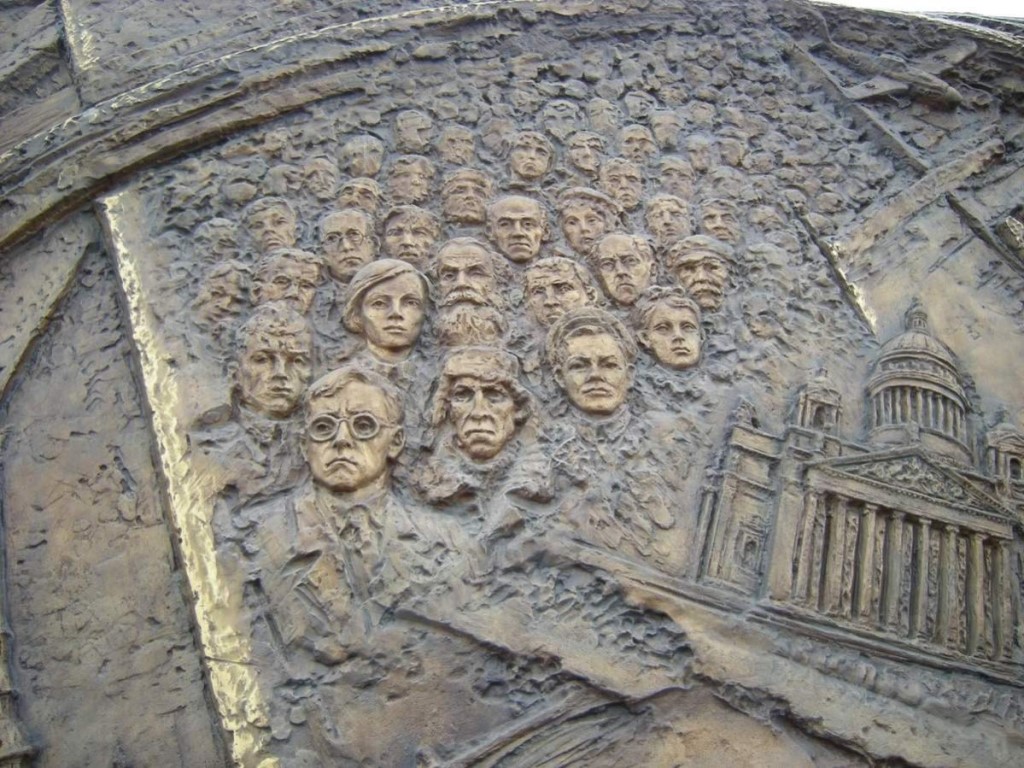 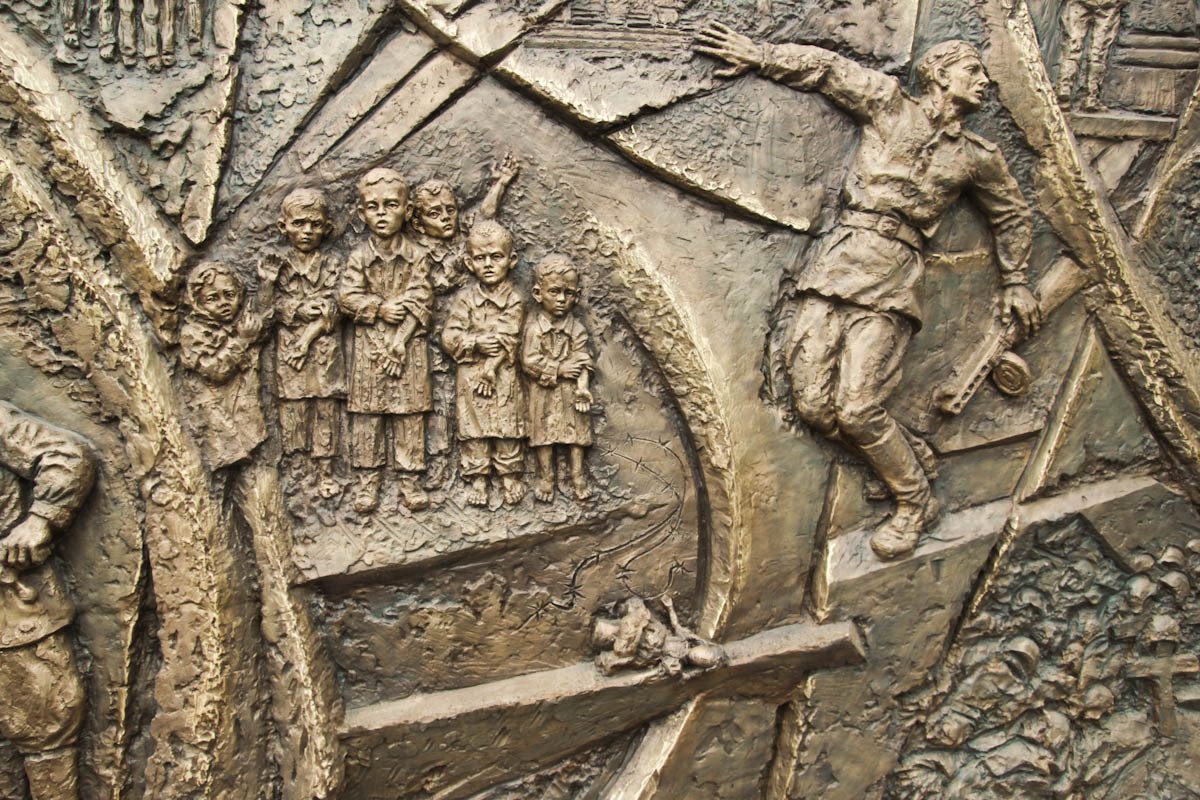 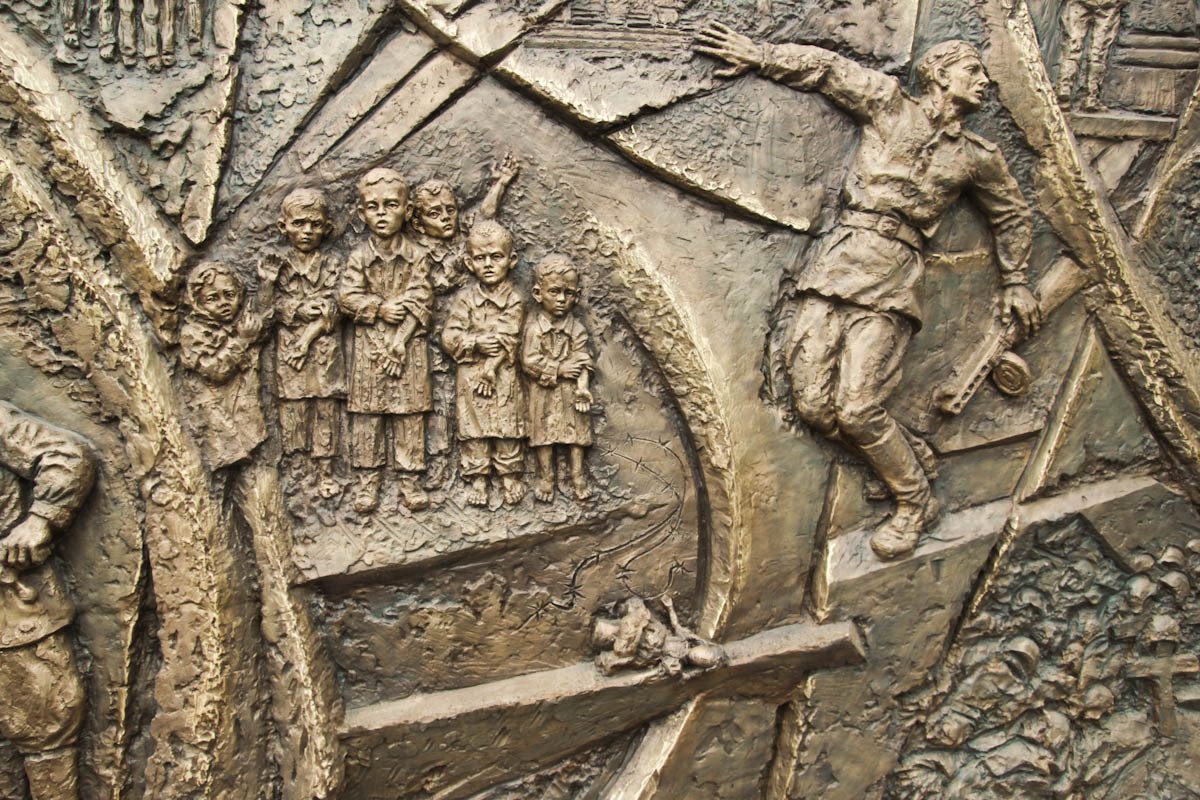 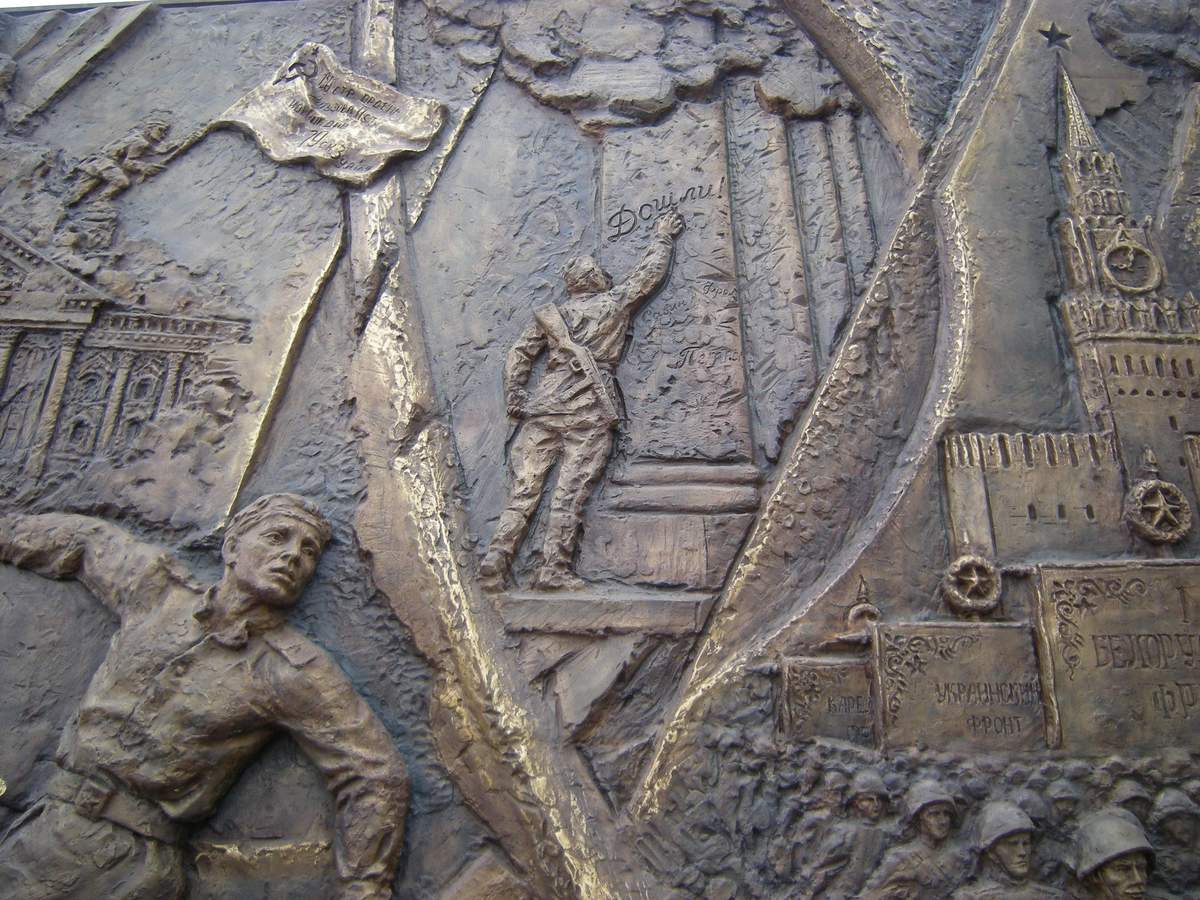 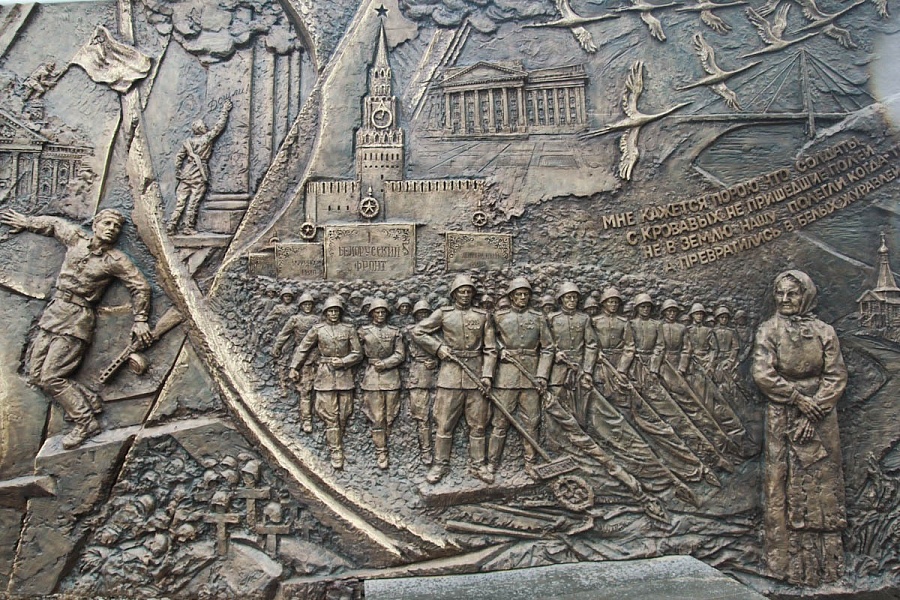 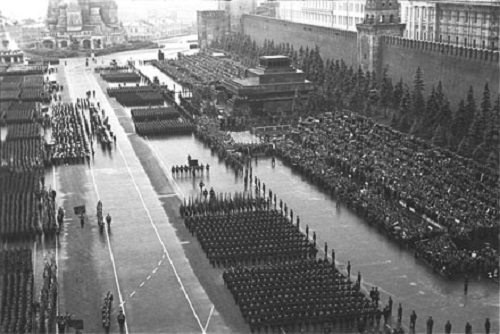